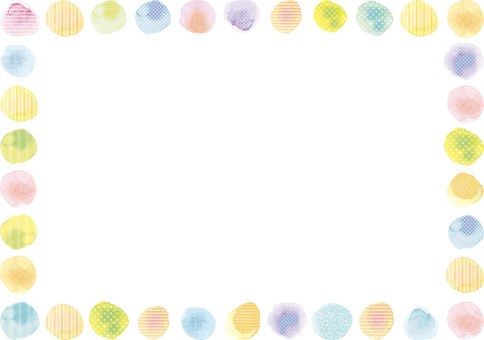 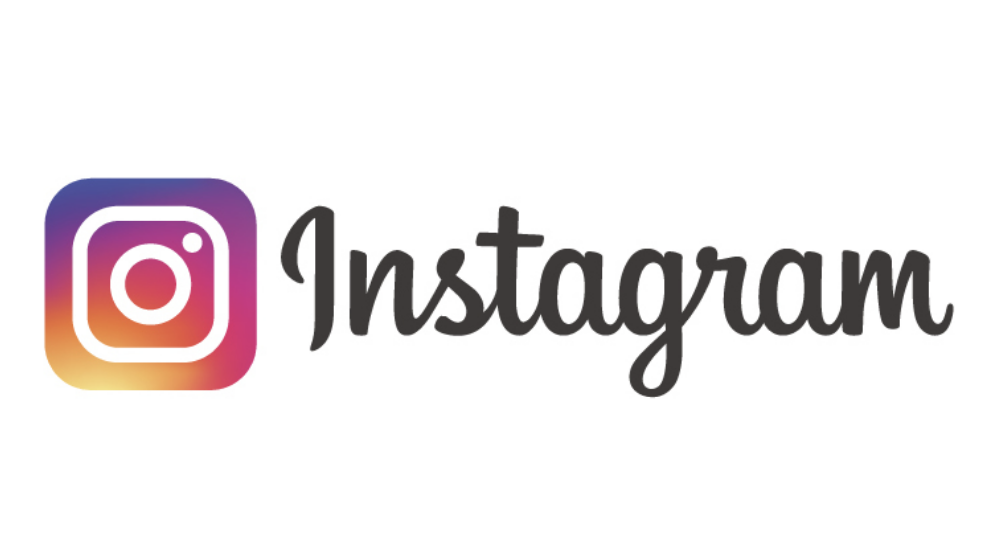 小林いぬねこ病院公式instagram開設しました！(ユーザー名：kobayashi_inunecoah)
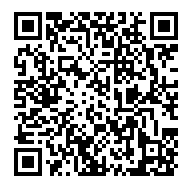 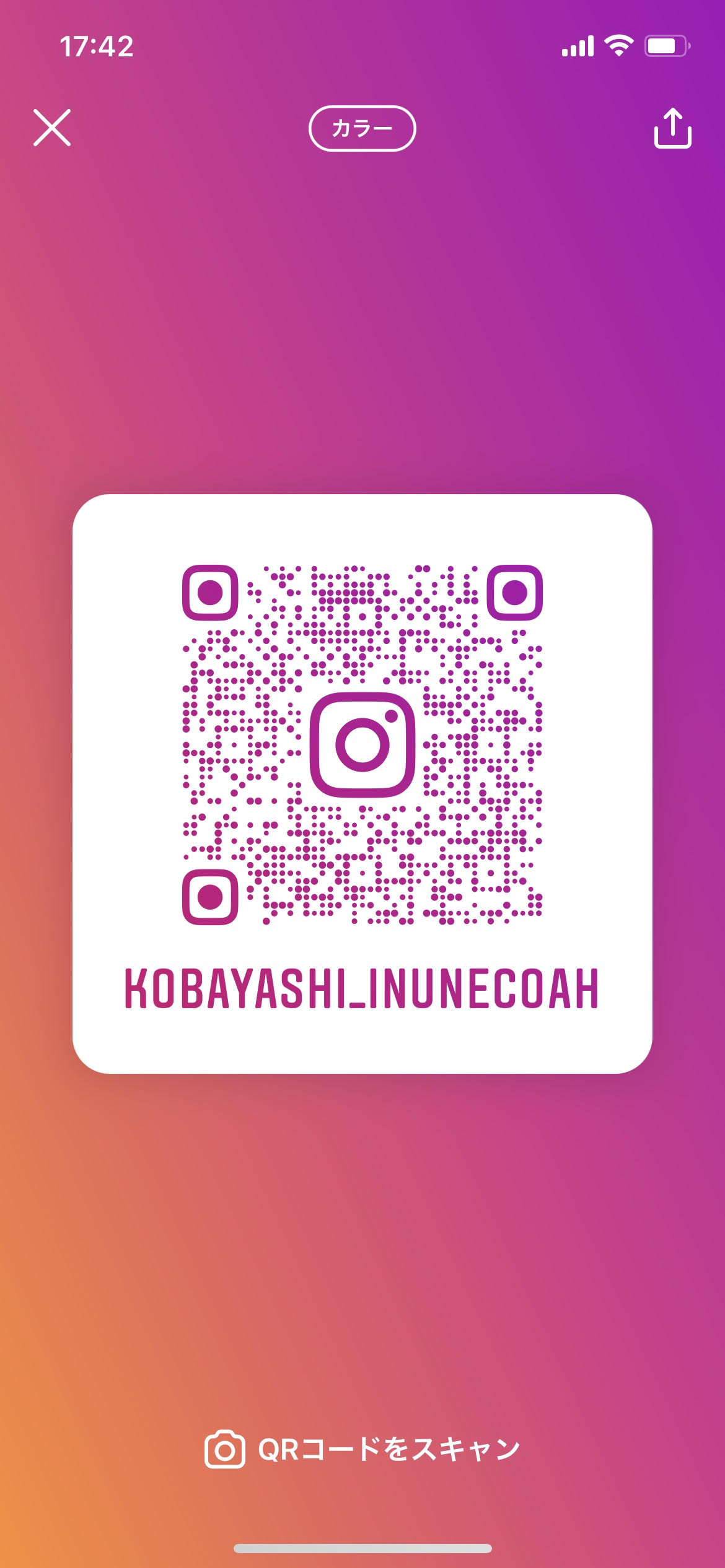 病院の日常や
お知らせなどを
配信しています♫
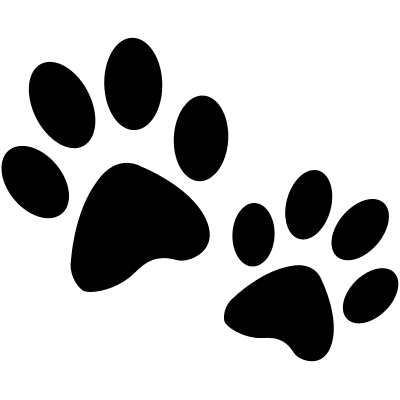 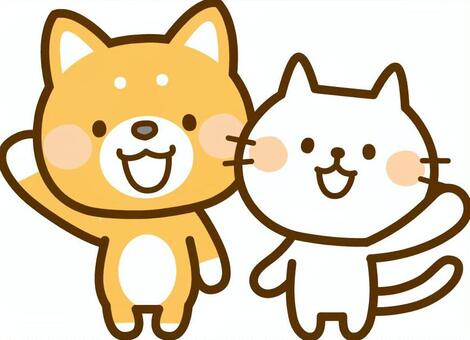 ブラウザからはこちら　　　　instagramアプリからはこちら